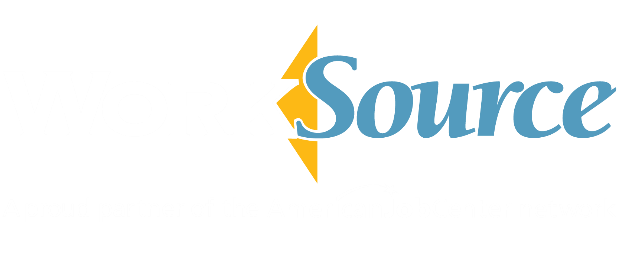 Operations Plan Design
WorkSource is an equal opportunity employer/program. Auxiliary aids and services are available upon request to individuals with disabilities. Washington Relay Service: 711
Partner Coordination Team
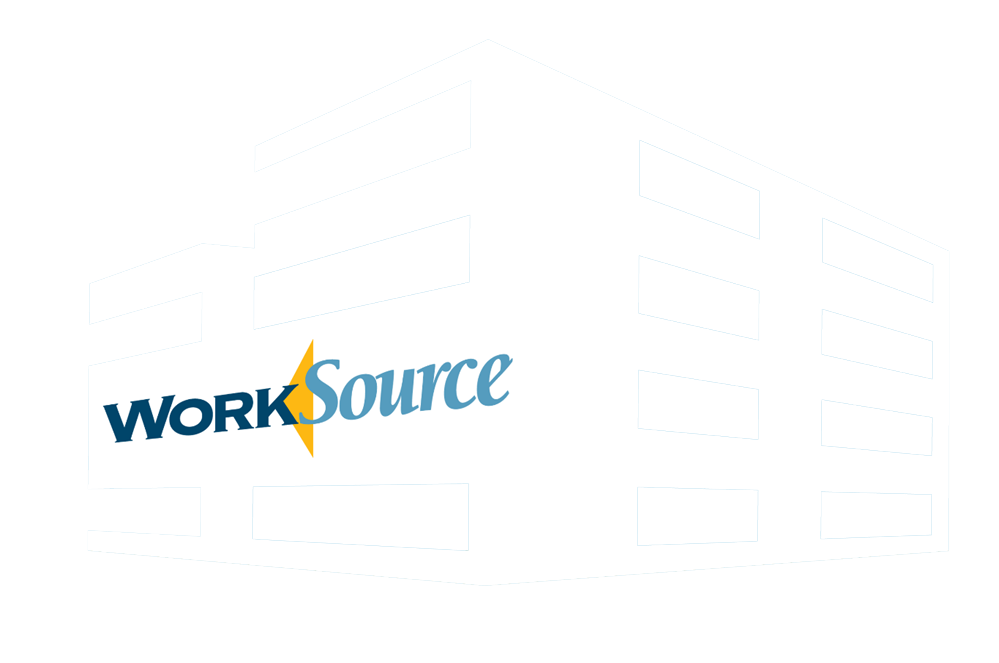 Christina Chesnut, Thurston Chamber (Business Solutions)
Kayla Flint, EQUUS (WIOA Title I, EcSA, other)
Phyllis Martin, ESD Title III
Sean Wiley, ESD Title III
Chris Skinner / Tennille Johnson, ESD Title III
Jason Hoseney, PacMtn OSO
One Workforce - Guiding Documents
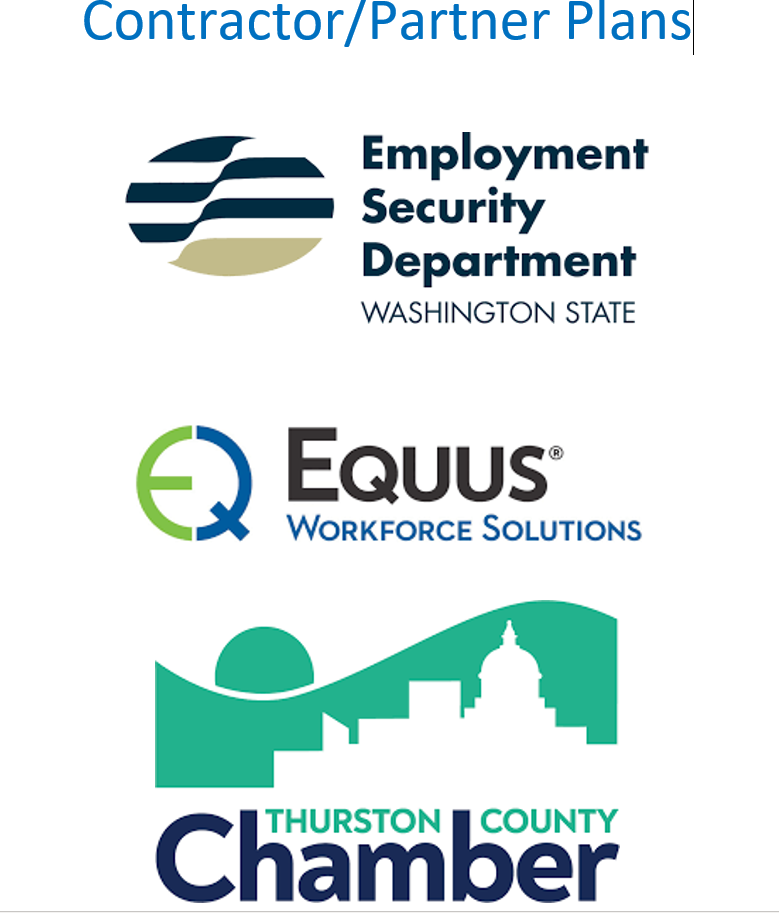 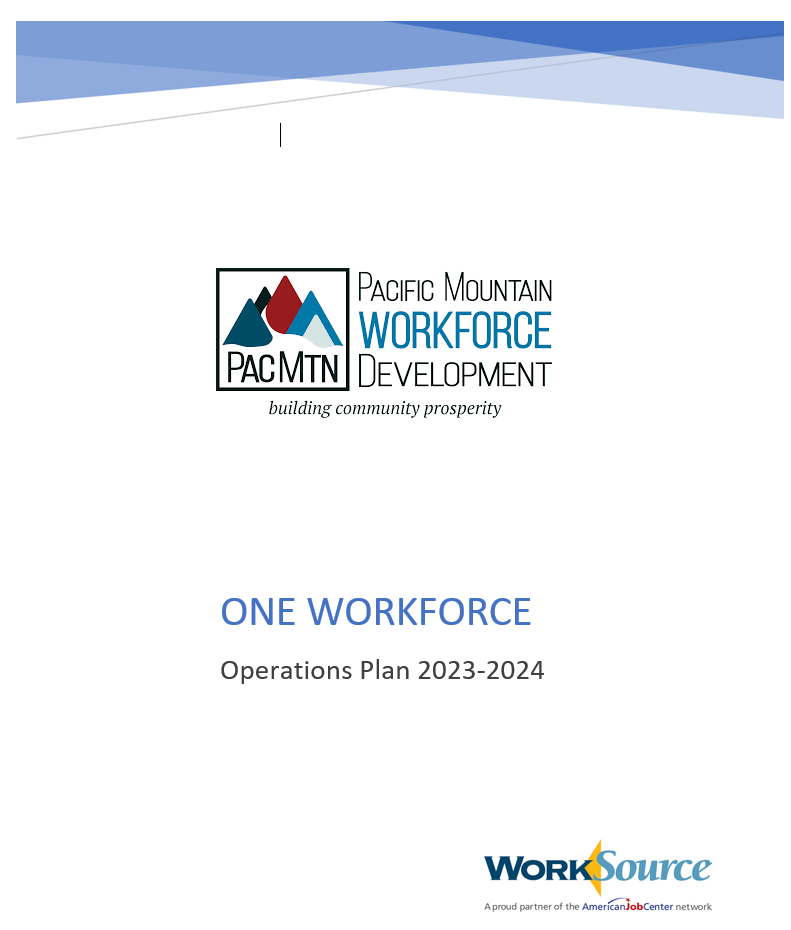 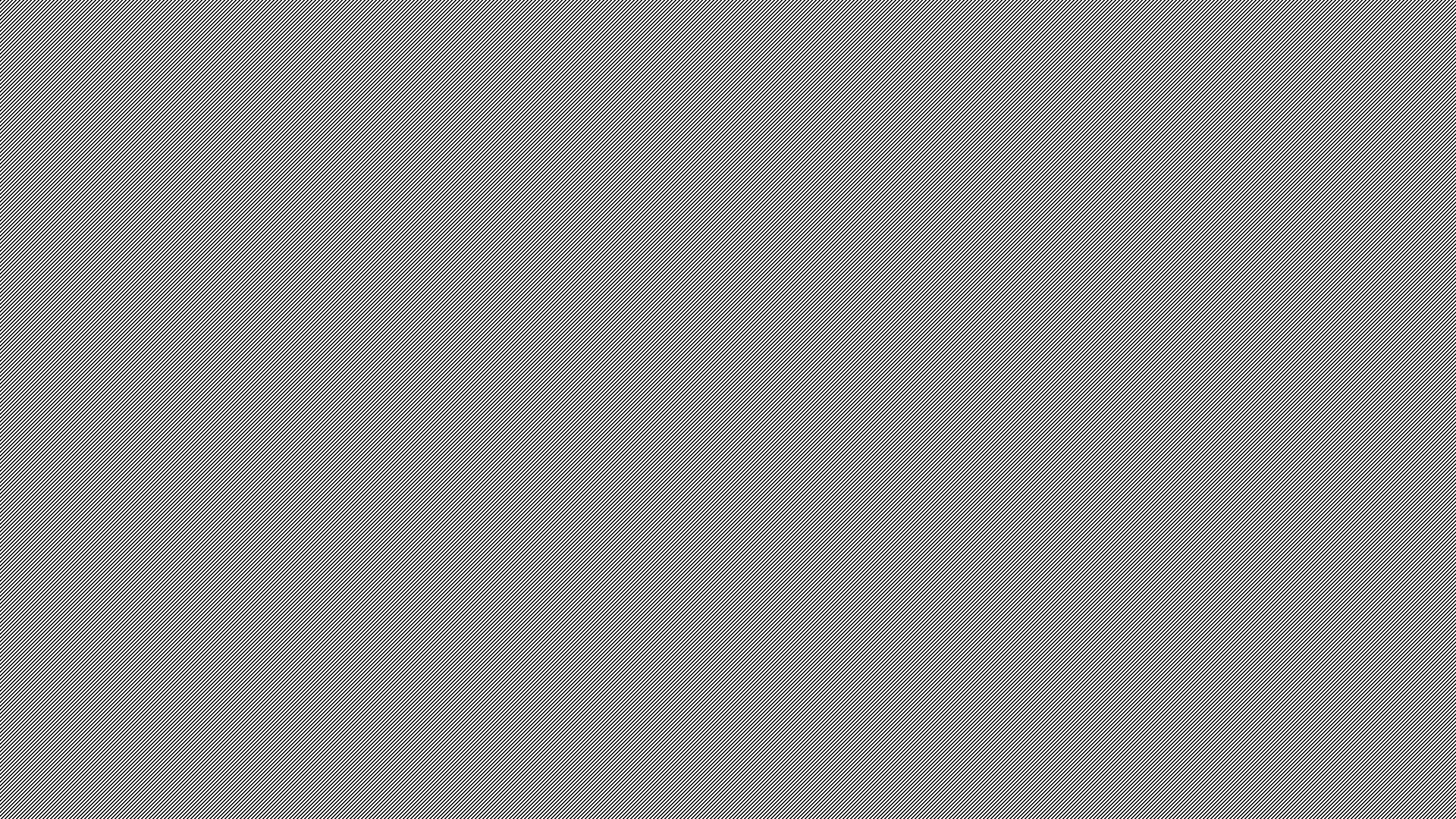 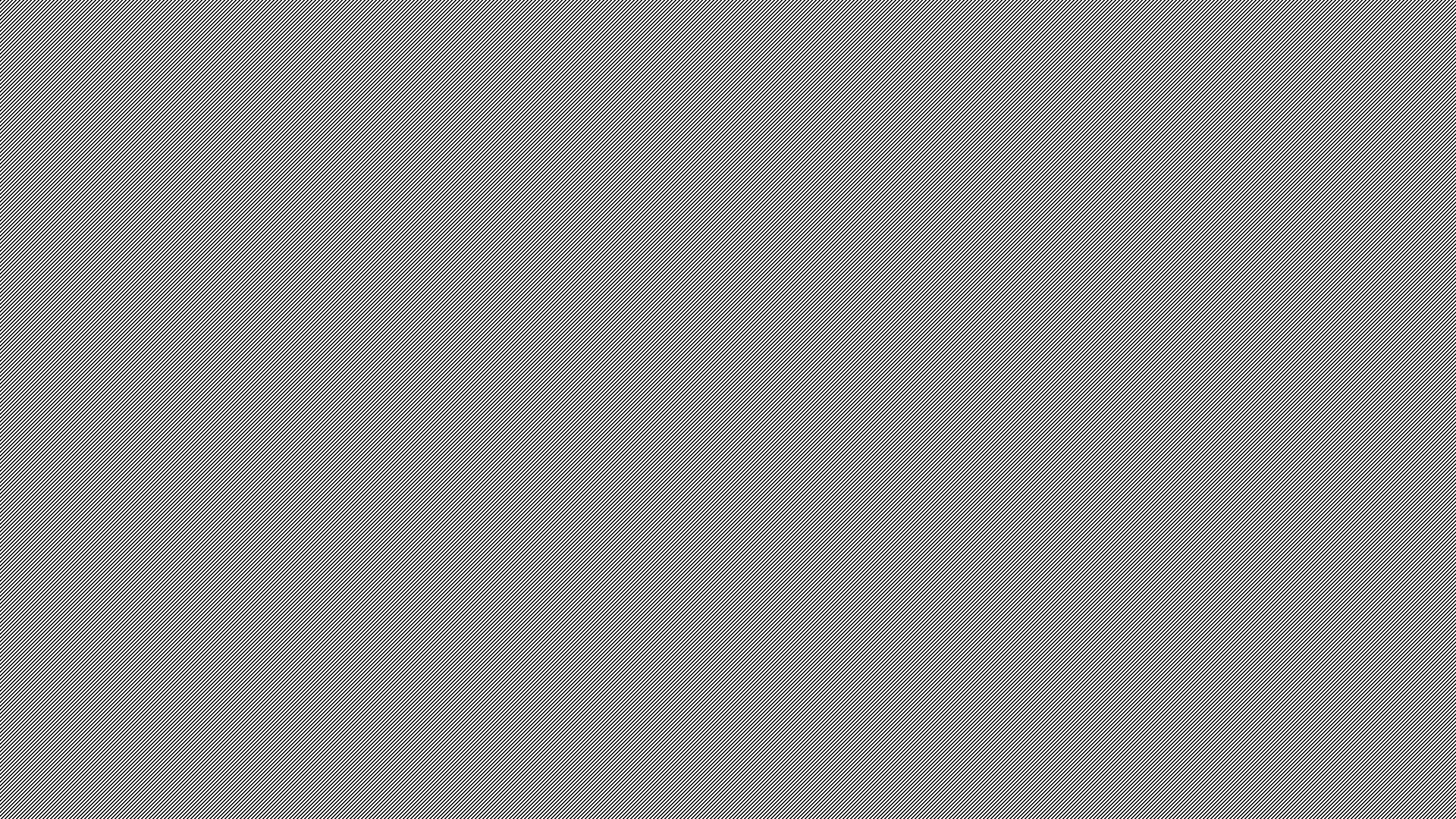 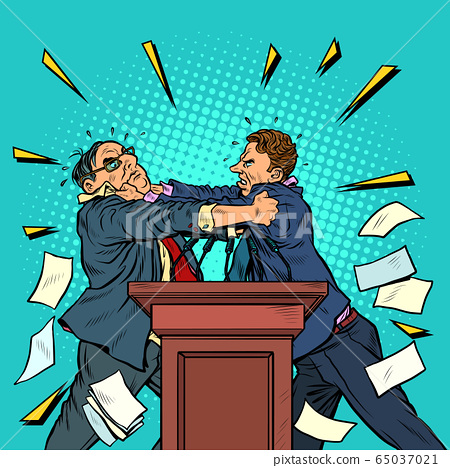 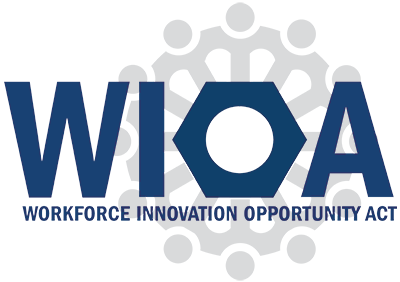 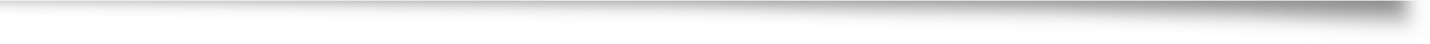 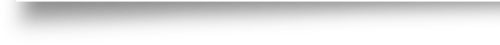 WIOA Under Attack
WIOA Under Attack
The Workforce Innovation and Opportunity Act job training programs should be eliminated, which would reduce discretionary budget authority by $38.915 billion during the FY 2022–FY 2032 period.
Source: Appropriations Subcommittee on Labor, Health and Human Services, Education, and Related Agencies
“After 50+ years of research, there is still no consensus on whether federally funded job training works.”  
				- Jeffrey Smith National Bureau of Economic Research
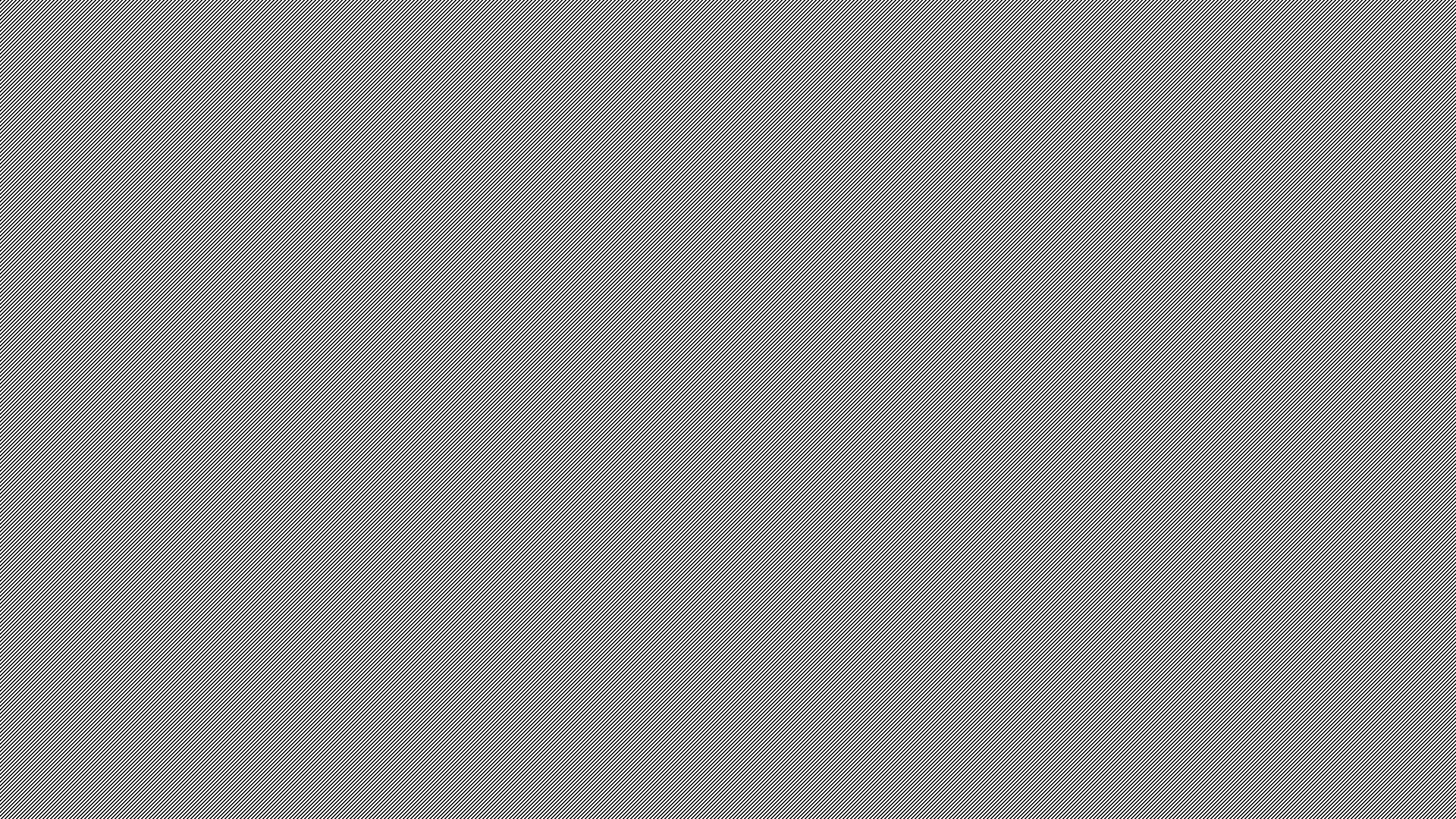 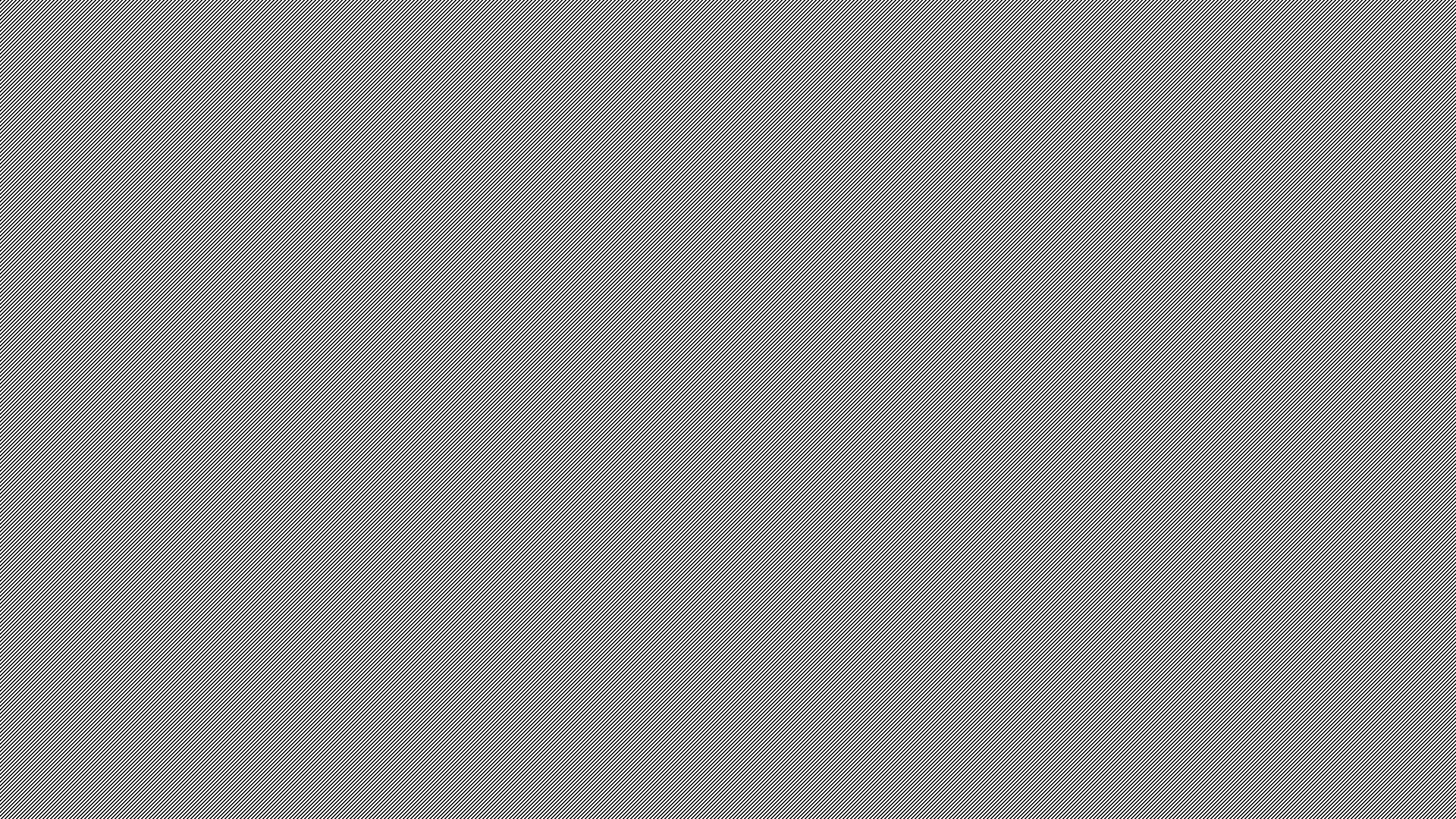 Threats and Challenges
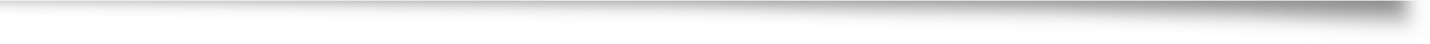 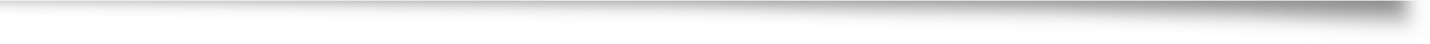 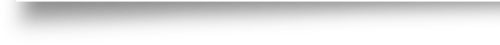 Called to Redesign, Innovate, and Improve
“When enacted in 2014, the vision of WIOA was to redesign the workforce system to increase program collaboration at the federal, state, and local level to ultimately integrate all available programs and services to job seekers and businesses.”
Source: Advancing a One Workforce Vision and Strategy (TEN 13-20)
“Continuous Improvement: Old Way of Doing Business is Not an Option”
Source: Talent and Prosperity for All Strategic Plan, Pg. 26
The Legislation Can Work
Goal: Align our service delivery model to the Legislative intent
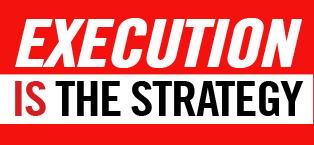 Wagner-Peyser Act of 1933
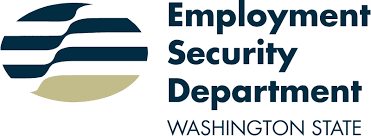 “Any job is a good job and that the best way to succeed in the labor market is to join it, developing work habits and skills on the job. Work first sends a strong  message that employment is both the goal and the expectation.”
The Wagner-Peyser Act of 1933 (Title III) established a nationwide system of public employment offices, now known as the Employment Service. The Employment Service seeks to improve the functioning of the nation's labor markets by bringing together individuals seeking employment with employers seeking workers.
Wagner Peyser Act – Employment SecurityLabor Exchange Services
“The ES program provides vital self-service and 	informational services which would result in the ES 	program having a high percentage of reportable 	individuals. Even though these individuals are not 	included in the performance accountability 	calculations, ETA strongly supports these services.”

	Source: TEGL 19-16, Page 21
Wagner Peyser – Title IIISelf-Service and Informational Services
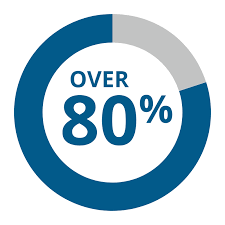 2020-2021    Total Seekers 12,143

2021-2022    Total Seekers 13,773
Customer Flow – Title III (Wagner Peyser Act)
RESEA			               Readily Available                    WorkSourceWA
Resource Room		      	Information			Job Fairs
Connection Sites
WorkSourceWA
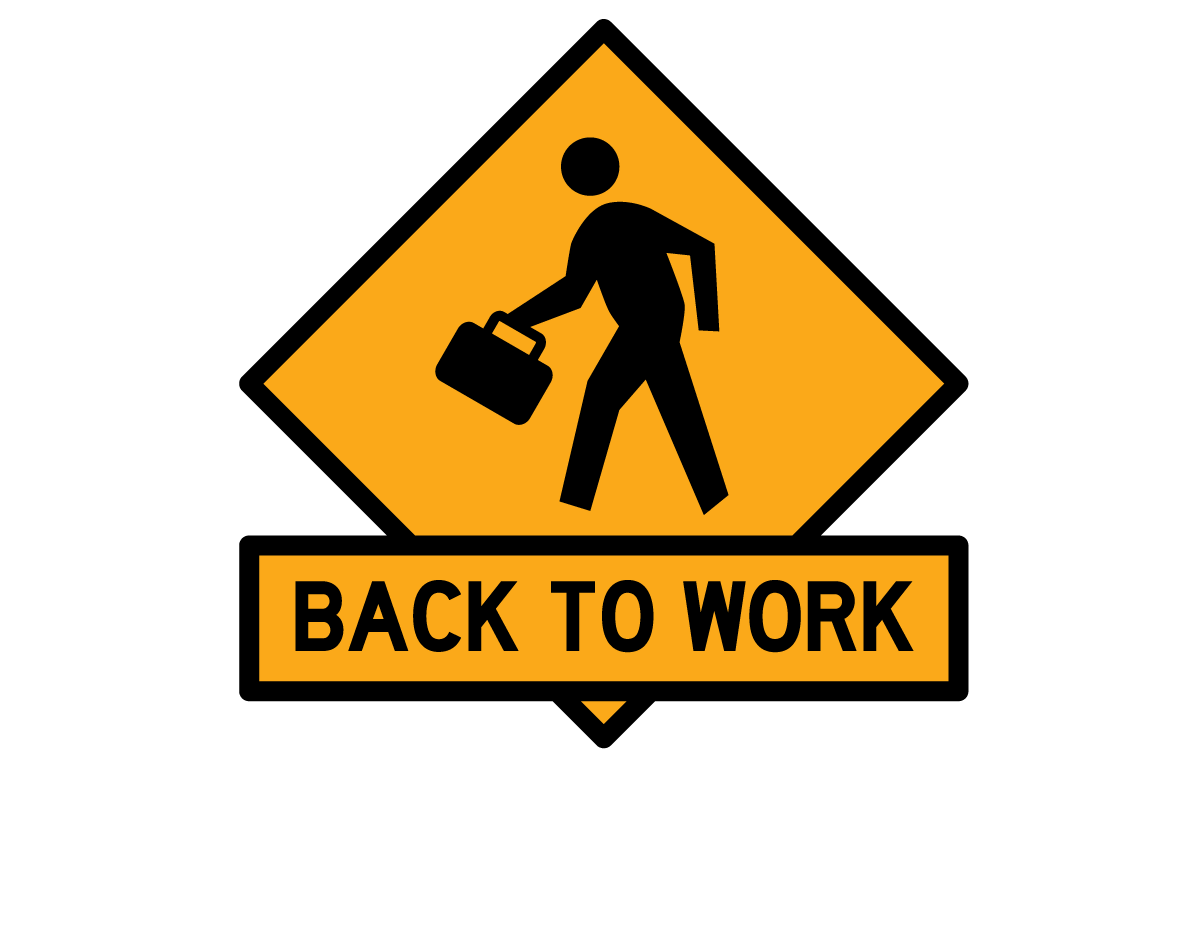 Workforce Innovation and Opportunity Act - WIOA
These programs provide career and training services to hundreds of job seekers each year in the PacMtn Region.

Adult
Dislocated Worker
Youth
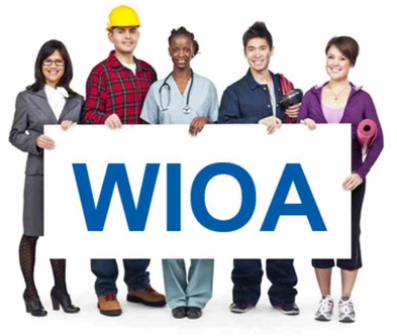 WIOA Traditional Approach vs Best Practices
Career and Training Services
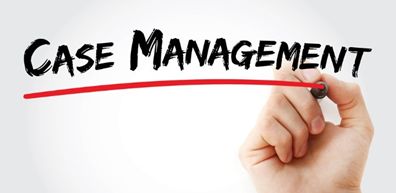 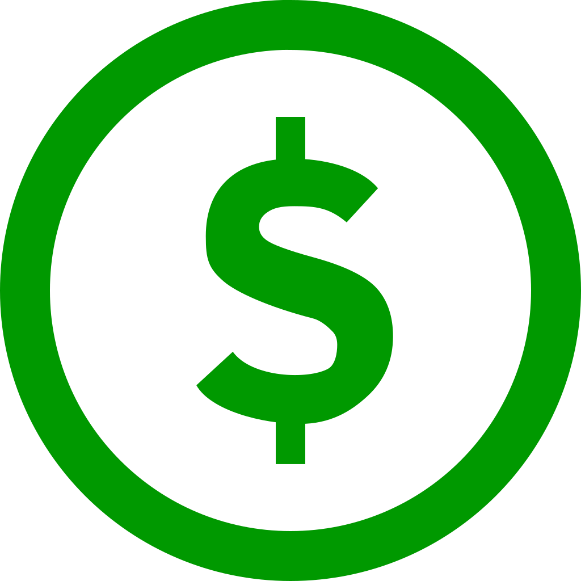 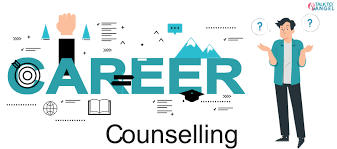 WIOA Traditional Approach vs Best Practices
“less than 30 percent of the funding in WIOA for 	adult, dislocated worker, and youth activities went 	towards training services. Among those who do 	complete a WIOA-funded training program, only about 	one-third are employed in an occupation related to 	their program.
	Source: Providing Public Workforce Services to Job Seekers: 30-Month Impact Findings
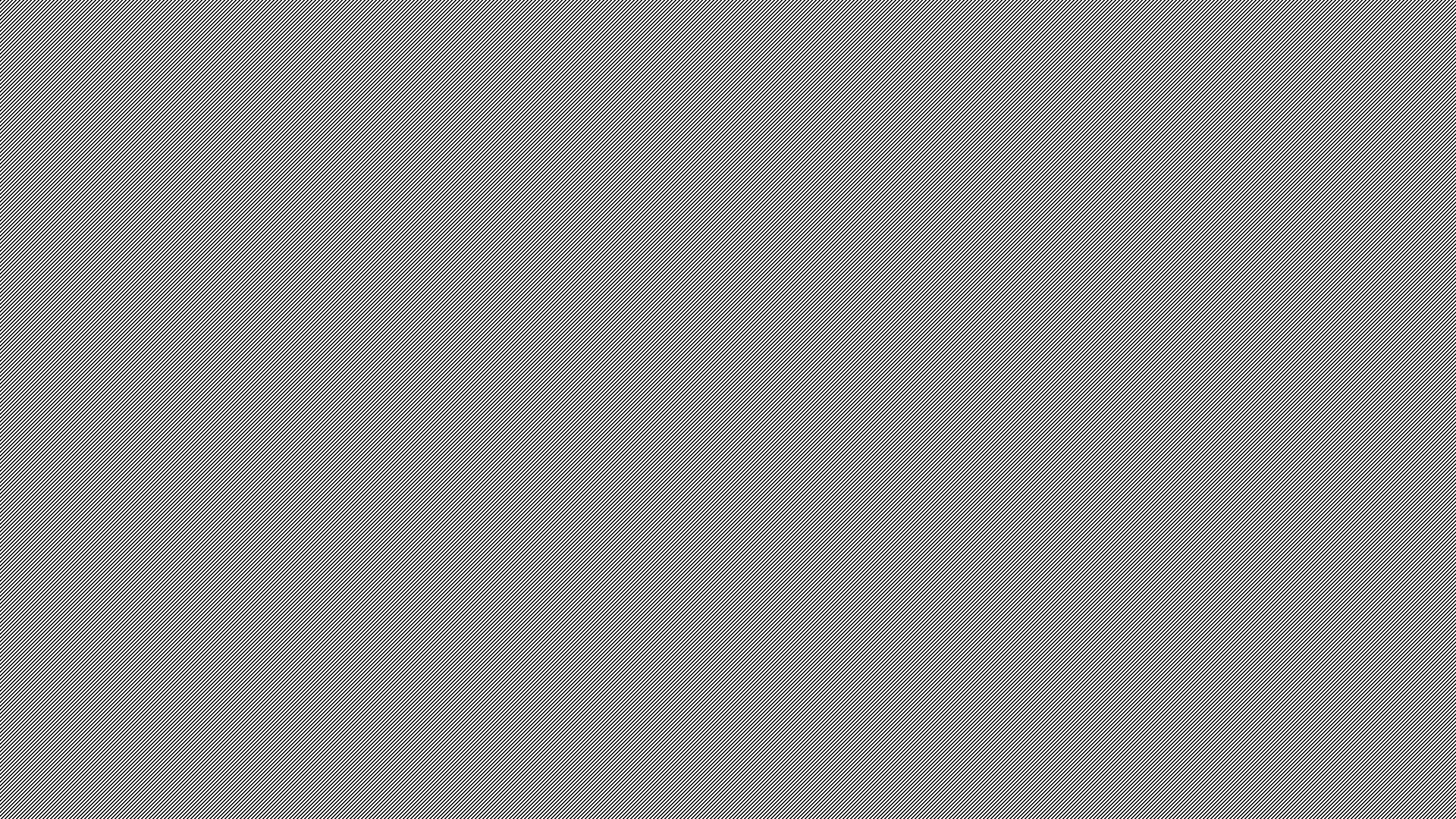 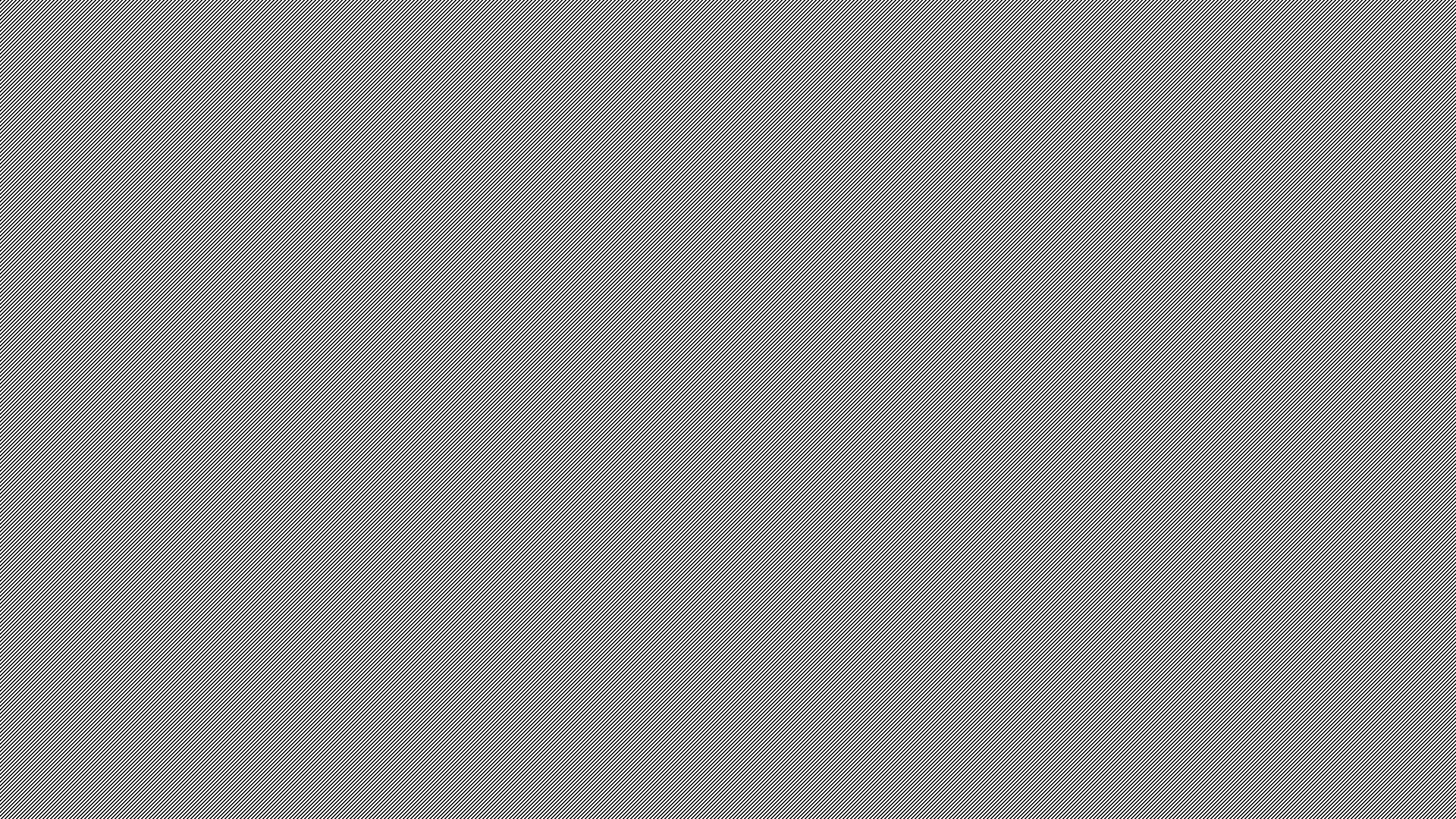 PacMtn WorkSource Region 2020-2021, 2021-2022
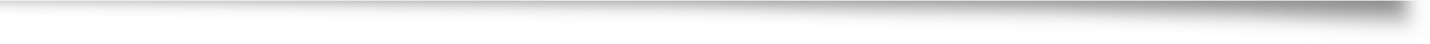 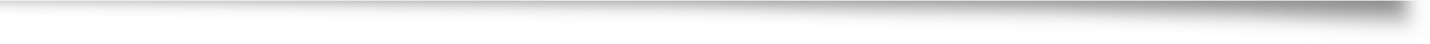 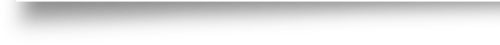 3,122 Adult, DW, and 	Youth Participants

529 Engaged in Training 			
	        (19%)
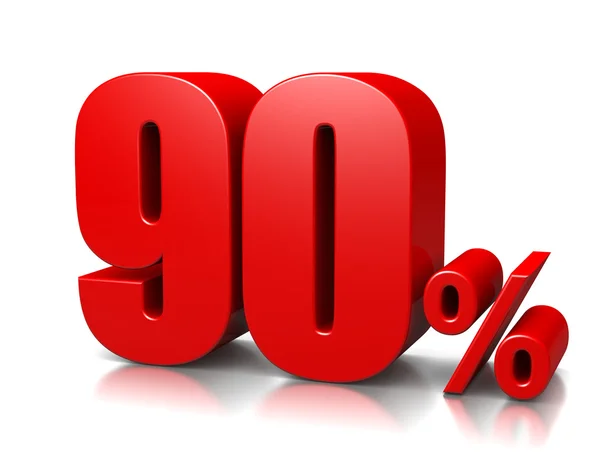 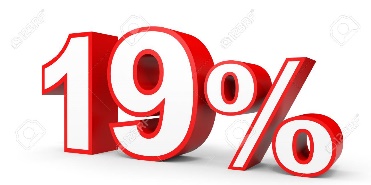 Strategic Co-Enrollment with WIOA Title I-B
Title II (Community Colleges)
AEFLA / Perkins
Title III (Wagner Peyser)
Title IV (Vocational Rehabilitation)
Title V (SCSEP – (Goodwill)
Community Based Organizations
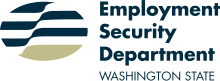 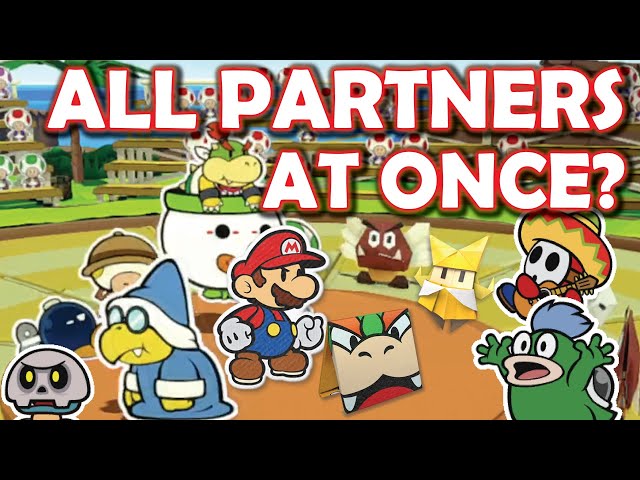 Strategic Co-Enrollment with WIOA Title I-B
Two Approaches:
Recruit into Regional Sponsored Trainings
Integrate Our Services into Existing Services (add value)
Co-enrolled Integrated Service Delivery (ISD) is the delivery of WorkSource services in a manner that aligns/braids the resources of participating partners to seamlessly address the training and employment needs of job seeker and business customers. Co-enrolled ISD uses co-enrollment to reduce duplicative and administrative activities in favor of positive customer experiences. This allows service delivery partners to use their resources for value-added services to ensure that job seekers have the skills to succeed in the regional economy.
State or Regional List
Career Bridge (State List)
https://www.careerbridge.wa.gov/Search_Program.aspx?cmd=txt&adv=true&txt= 
		
PacMtn Local Workforce Board Approved List of Trainings/Sectors/Occupations
In-Demand Sectors and Occupations
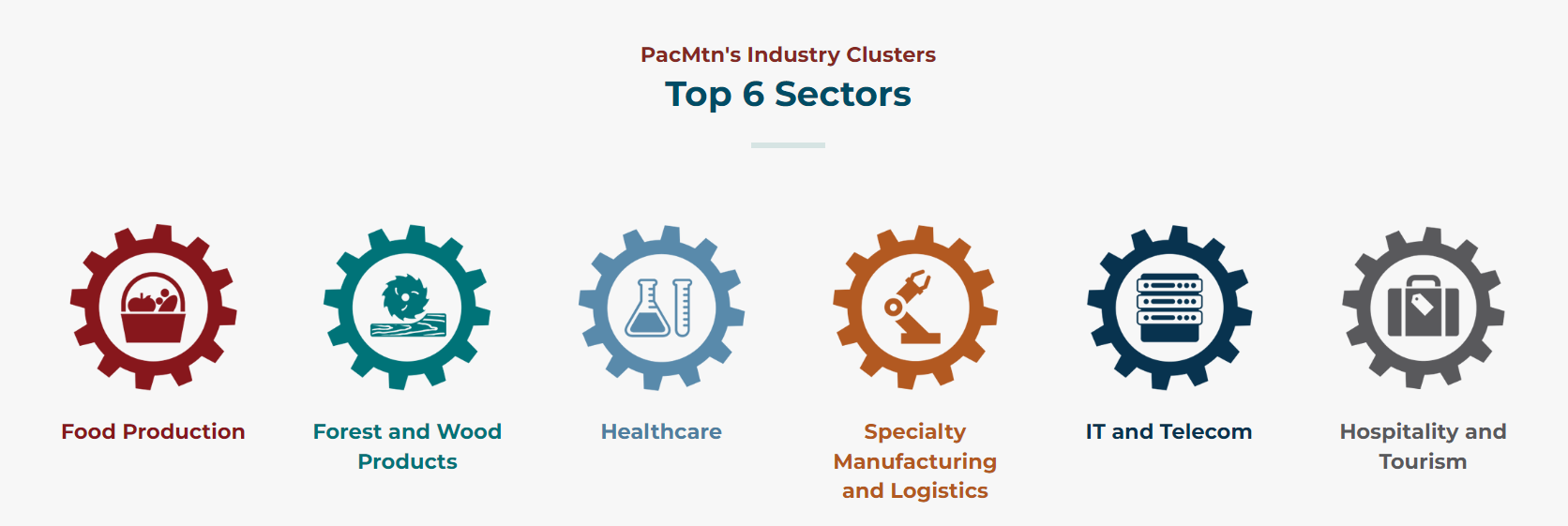 What Occupations Do We Want to Focus On?   
Who are our Eligible Training Providers?             
Who are Our High Road Employers in each Sector?
WIOA–Funded Cohort Trainings
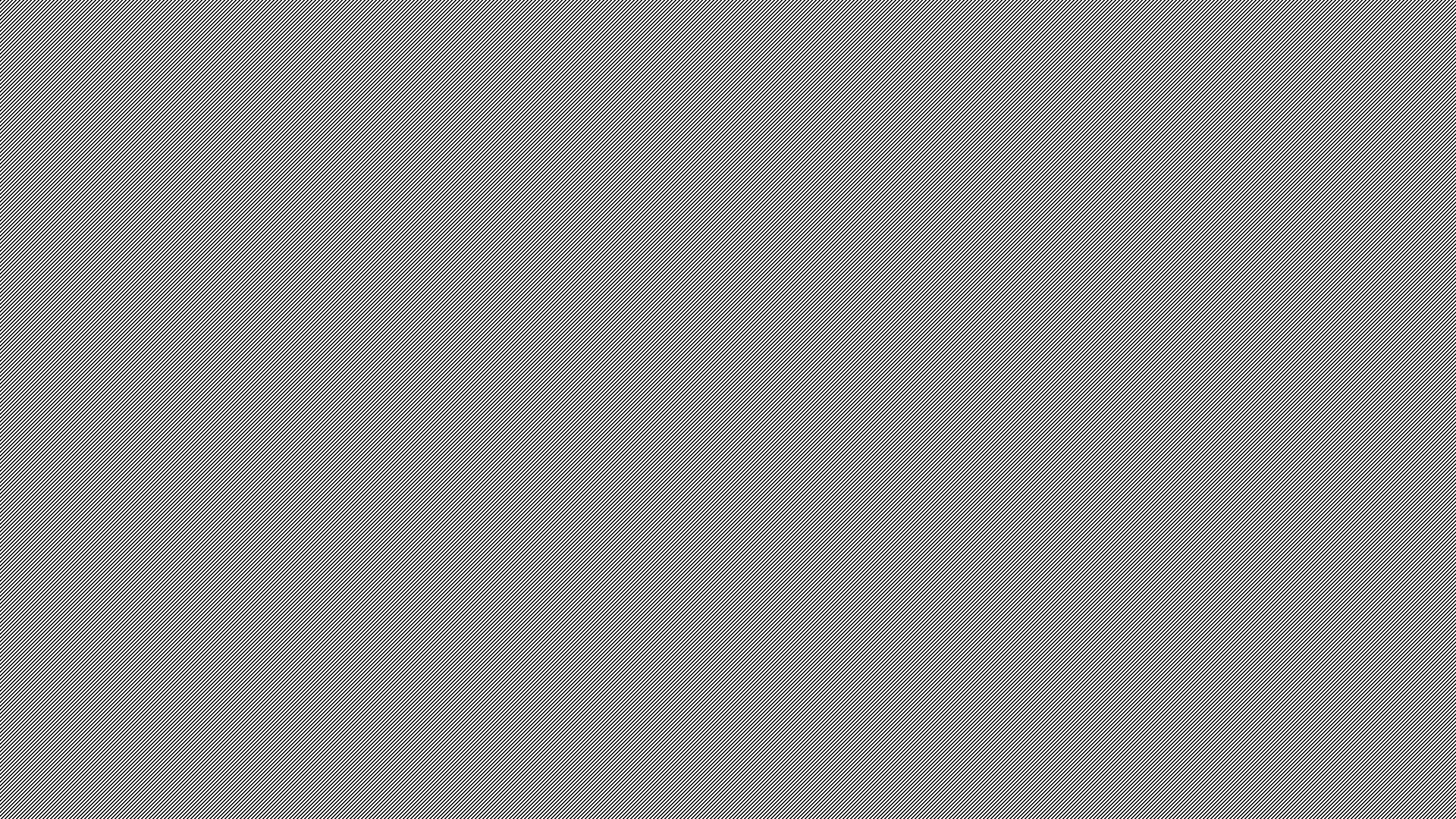 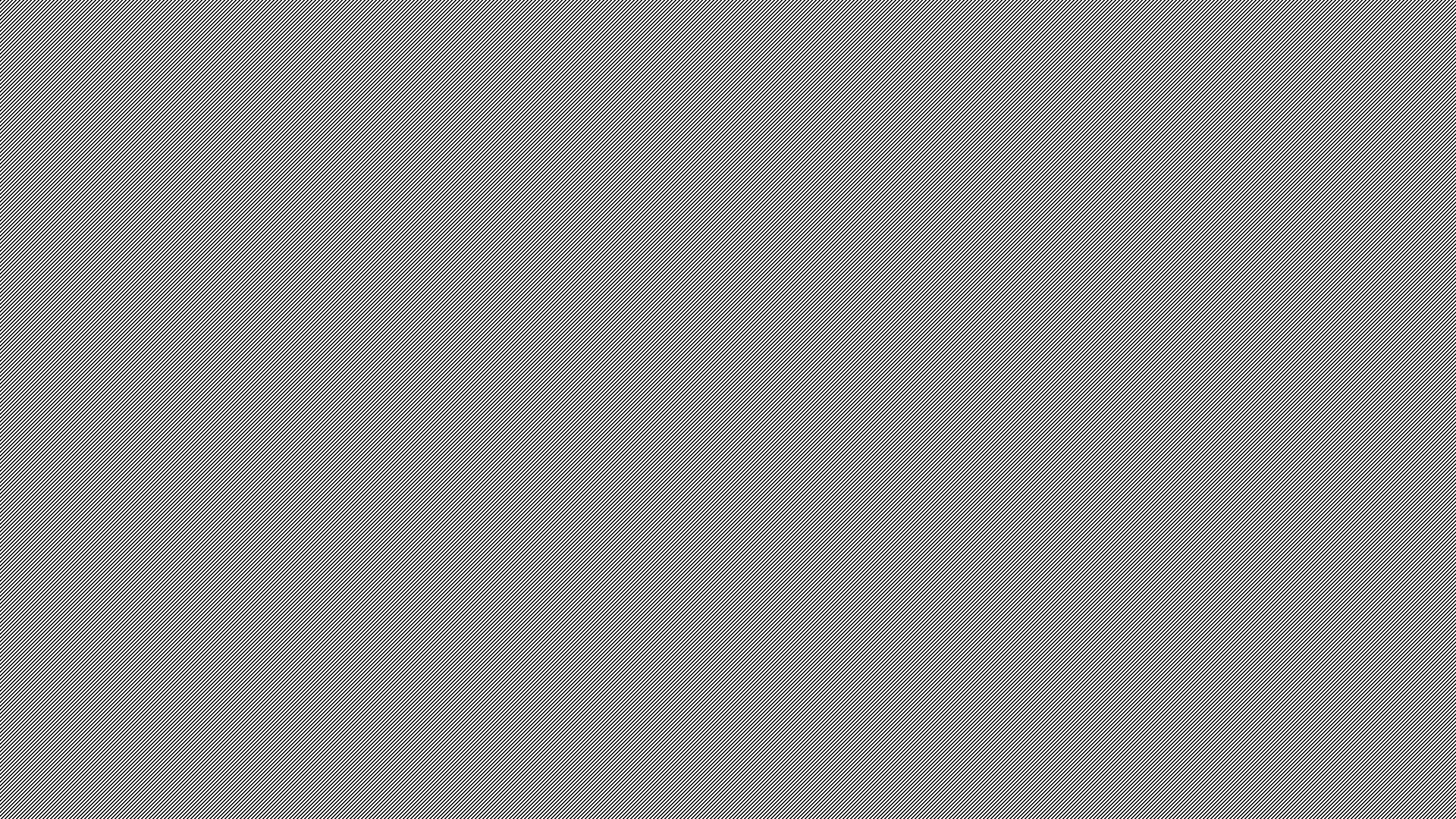 Regional Approved Trainings
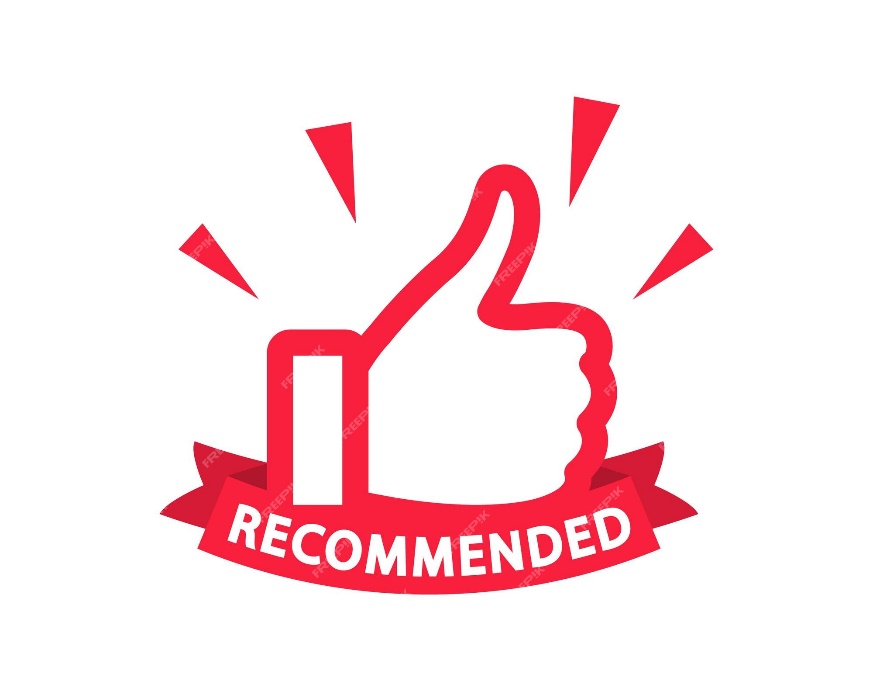 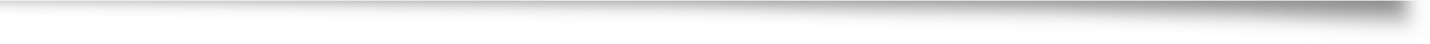 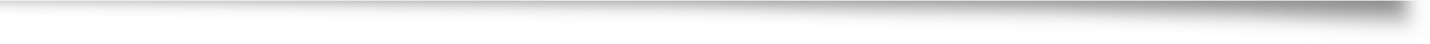 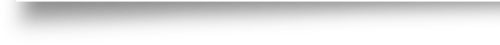 “Select a program of training services that is directly linked to the employment opportunities in the local area” 

“The Local Workforce Board determines the needs of the regional economy, after receiving input from a wide array of stakeholders” 
(Local Plan)
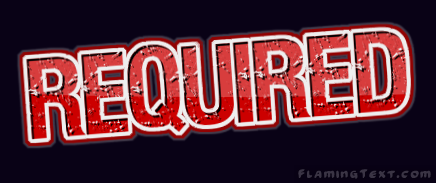 High Road Employers - Customized Solutions
Training and connections provided by the workforce system should systematically and strategically help workers move away from instability and towards better and more stable jobs. Connecting workers with the best quality job possible serves job seekers better.

Policies that focus on better quality jobs help make WIOA resources a reward for high road employers who are already treating their workers with greater care, which reduces the risk of providing a resource to low-road employers who may waste the investment. 

High Road Employers have the most positive impact on the local economy
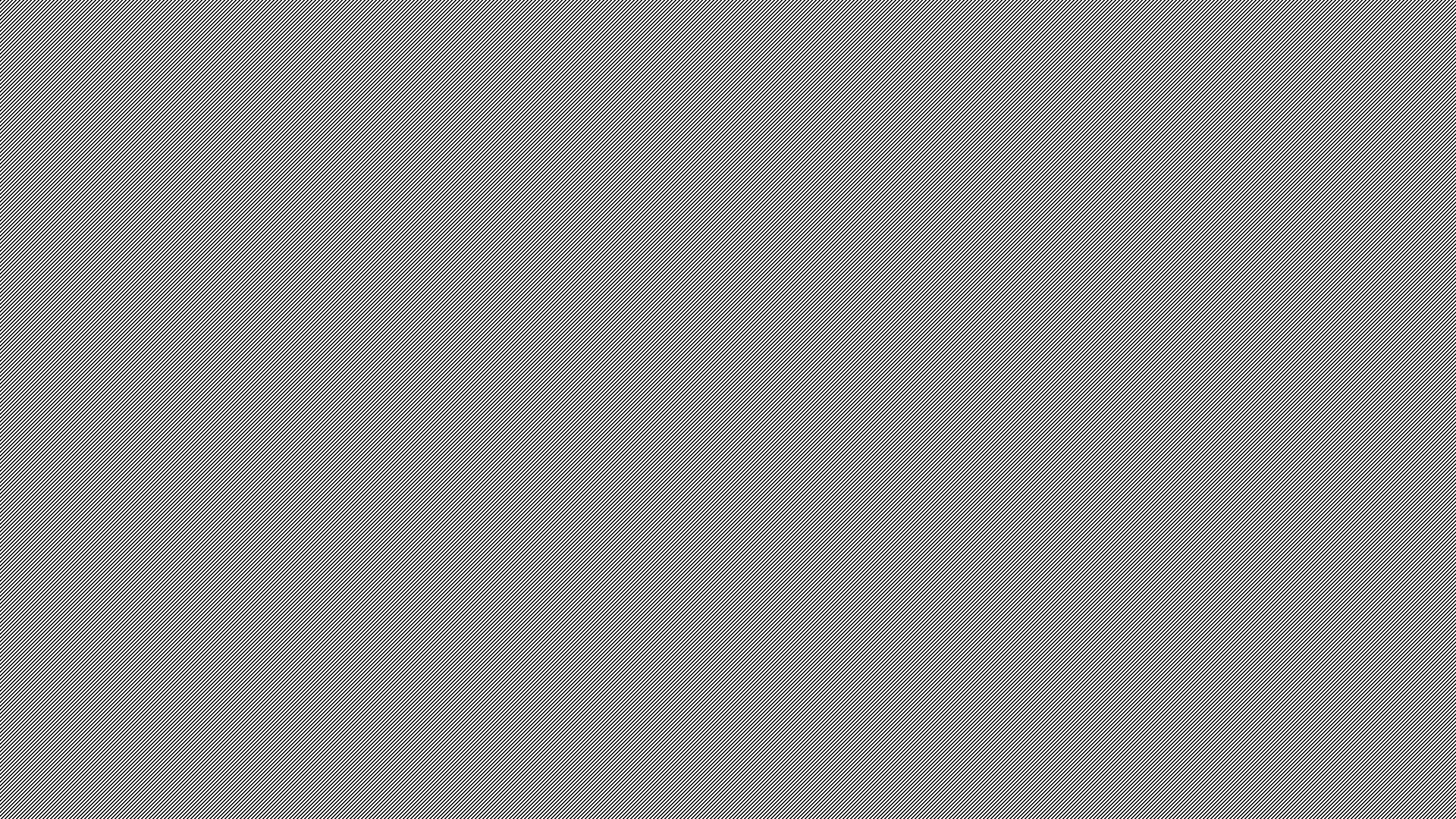 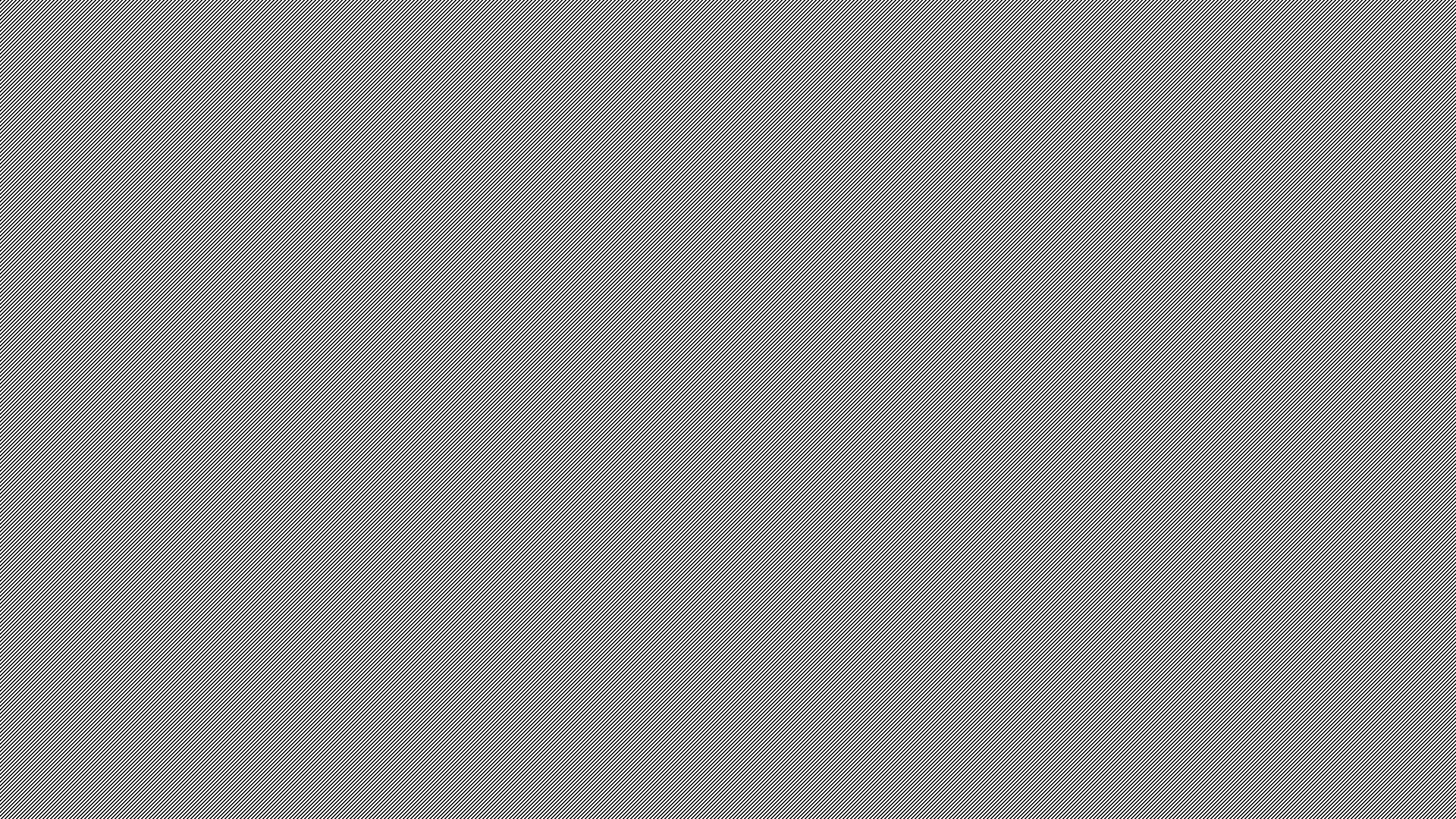 High Road Employer Criteria
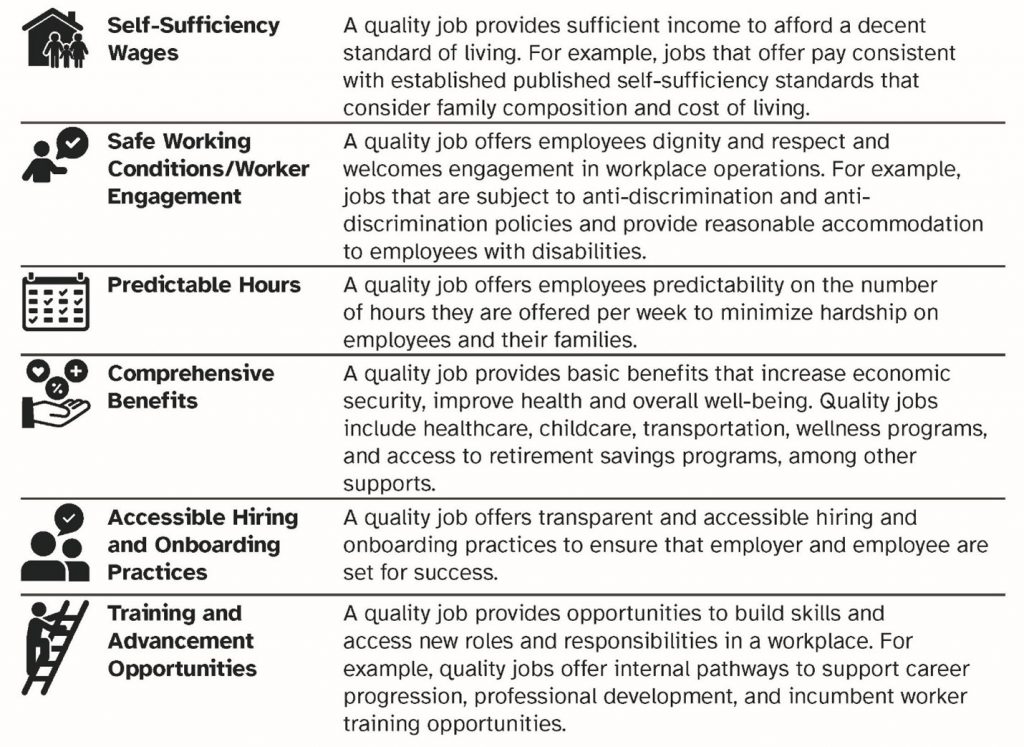 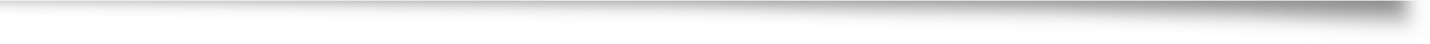 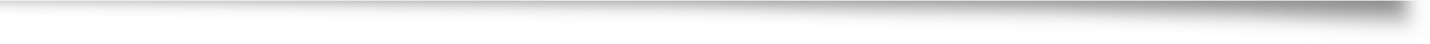 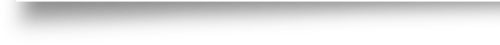 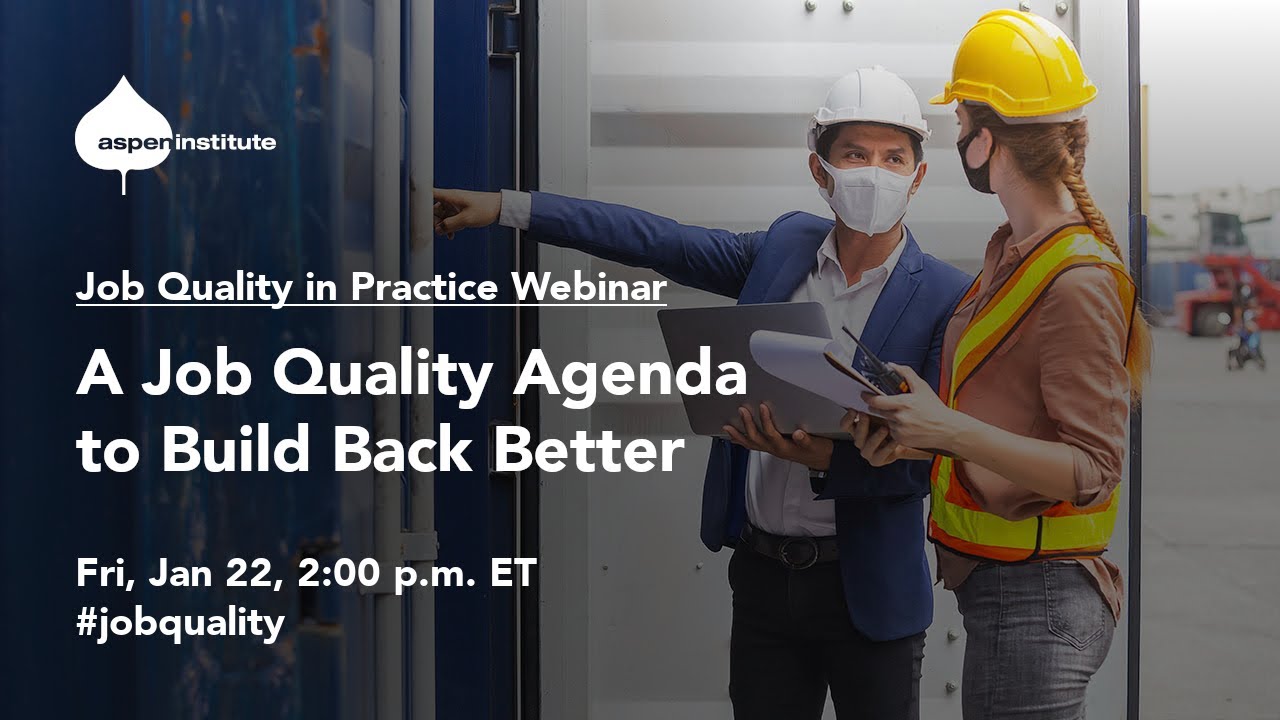 Follow-Up Services
Retention with the Same Employer: Percentage of participants with wage records who exit from WIOA core programs and were employed by the same employer in the second and fourth quarters after exit.
Customer Flow – WIOA Title I-B (Adult, DW, Youth)
80%
20%
Optional
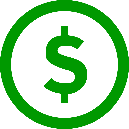 Required
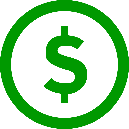 90%
Thank you!